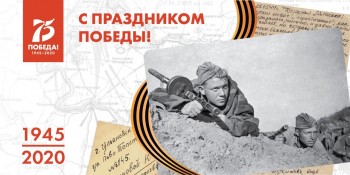 В преддверии
 празднования 75-летней годовщины Победы в Великой Отечественной войне 1941–1945гг. Дмитровский техникум проводит акцию 
«МЫ ПОМНИМ, МЫ ГОРДИМСЯ !».  
	Желающие могут принять участие в номинациях:
 поэтический конкурс (собственного сочинения)  «История войны в стихах»;
творческий конкурс  «Письмо солдату»;
конкурс эссе «Это все о войне».

 Срок до 1 мая
По вопросам участия обращаться преподавателю  русского языка и литературы О.А.Заиграйкиной и зам директора ВР А.А.Шаховой.